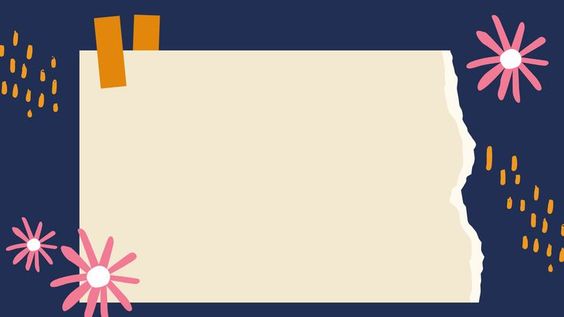 TẬP ĐỌC LỚP 4
Ăng - co  Vát
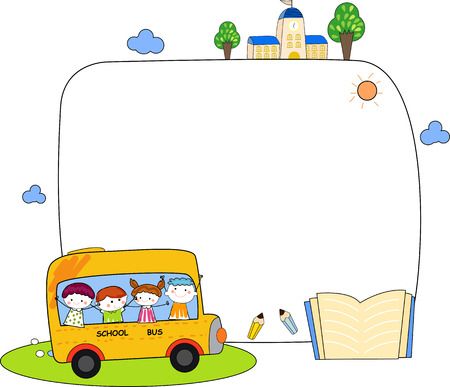 KHỞI ĐỘNG
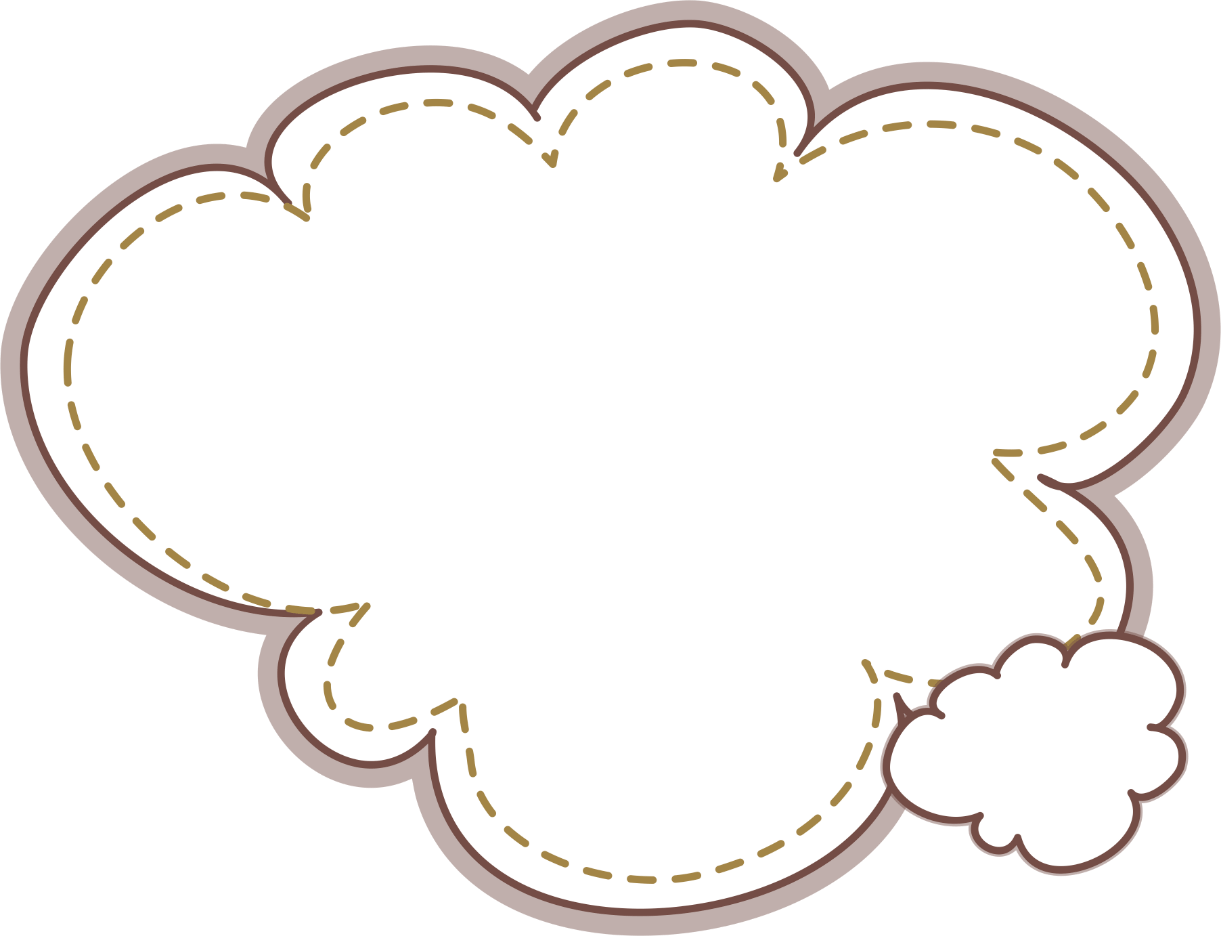 KHỞI ĐỘNG
Đọc thuộc lòng bài thơ 
Dòng sông mặc áo
Nêu nội dung bài thơ?
Nội dung: Bài thơ ca ngợi vẻ đẹp của dòng sông quê hương.
Em biết những cảnh đẹp nào của đất nước ta và trên thế giới?
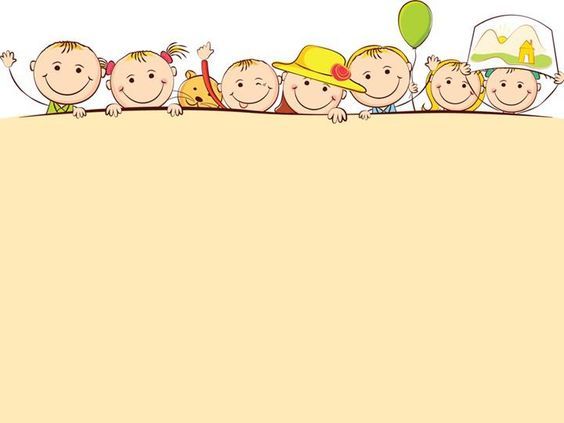 KHÁM PHÁ
Ăng-co Vát
       Ăng-co Vát là một công trình kiến trúc và điêu khắc tuyệt diệu của nhân dân Cam-pu-chia được xây dựng từ đầu thế kỉ XII.
       Khu đền chính gồm ba tầng với những ngọn tháp lớn. Muốn thăm hết khu đền chính phải đi qua ba tầng hành lang dài gần 1500 mét và vào thăm 398 gian phòng. Suốt cuộc dạo xem kì thú đó, du khách sẽ cảm thấy như lạc vào thế giới của nghệ thuật chạm khắc và kiến trúc cổ đại. Đây, những cây tháp lớn được dựng bằng đá ong và bọc ngoài bằng đá nhẵn. Đây, những bức tường buồng nhẵn bóng như mặt ghế đá, hoàn toàn được ghép bằng những tảng đá lớn đẽo gọt vuông vức và lựa ghép vào nhau kín khít như xây gạch vữa.
     Toàn bộ khu đền quay về hướng tây. Lúc hoàng hôn, Ăng-co Vát thật huy hoàng. Mặt trời lặn, ánh sáng chiếu soi vào bóng tối cửa đền. Những ngọn tháp cao vút ở phía trên, lấp loáng giữa những chùm lá thốt nốt xòa tán tròn vượt lên hẳn những hàng muỗm già cổ kính. Ngôi đền cao với những thềm đá rêu phong, uy nghi kì lạ, càng cao càng thâm nghiêm dưới ánh trời vàng, khi đàn dơi bay tỏa ra từ các ngách.
Theo NHỮNG KÌ QUAN THẾ GIỚI
Bài có mấy đoạn?
Luyện đọc:
- Đoạn 1: Từ đầu…đầu thế kỉ XII
- Đoạn 2:  Khu đền chính…..xây gạch vữa.
- Đoạn 3: Phần còn lại
Luyện đọc
Ăng-co Vát
muỗm
nhẵn
lấp loáng
Câu dài:
Đây, những bức tường buồng nhẵn bóng như mặt ghế đá, hoàn toàn được ghép bằng những tảng đá lớn  đẽo gọt vuông vức  và lựa ghép vào nhau kín khít như xây gạch vữa.
/
/
GIẢI NGHĨA TỪ
Kiến trúc:
nghệ thuật thiết kế, xây dựng nhà cửa, thành lũy.
Điêu khắc: nghệ thuật chạm trổ trên gỗ, đá…
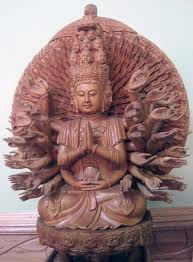 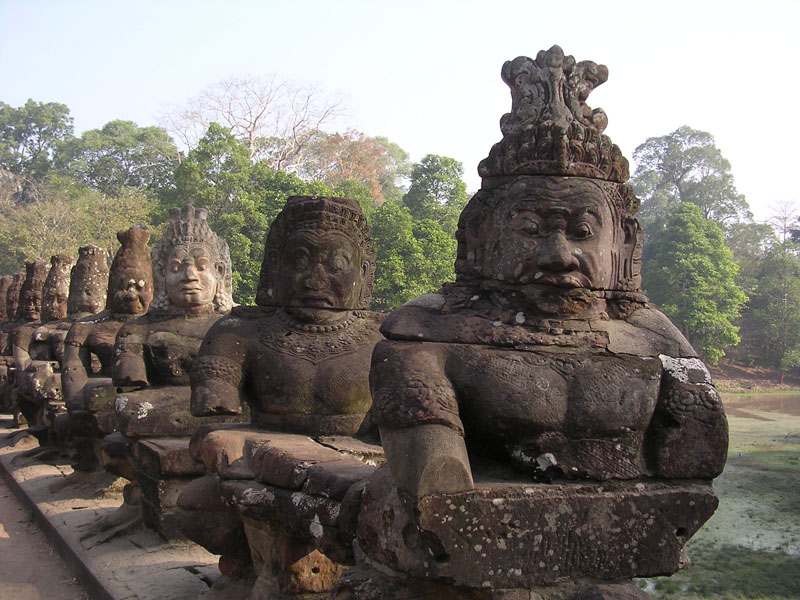 Gỗ
Đá
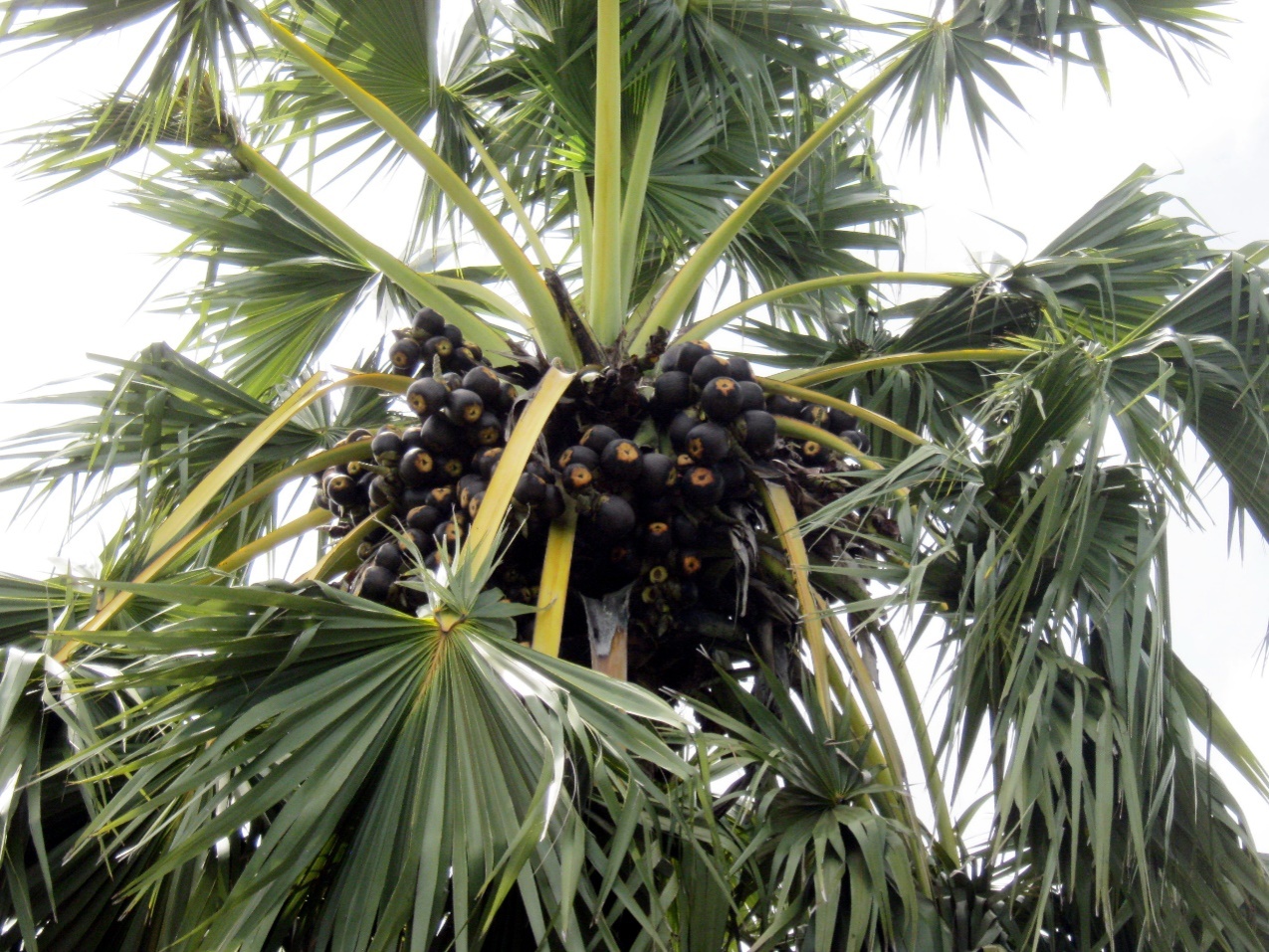 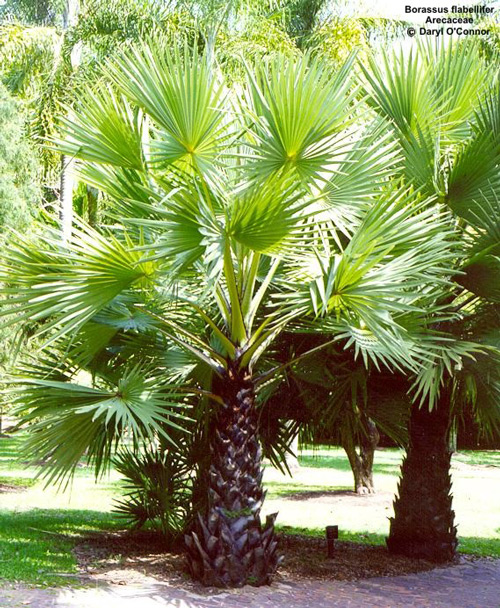 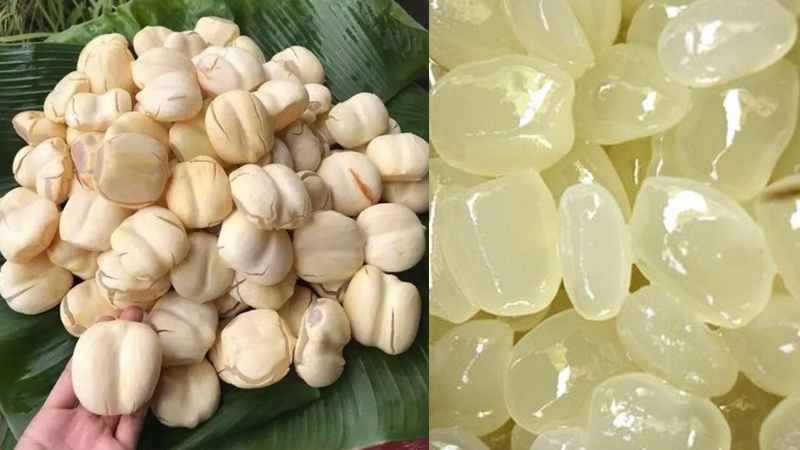 Cây thốt nốt: cây cùng họ với dừa, thân thẳng và cao, lá hình quạt.
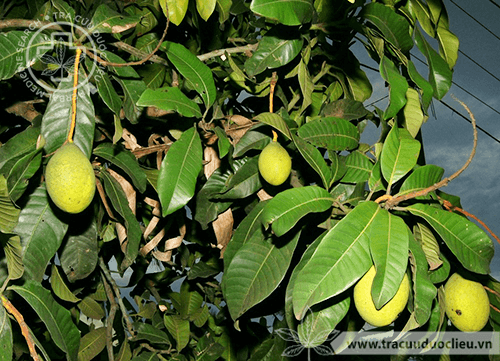 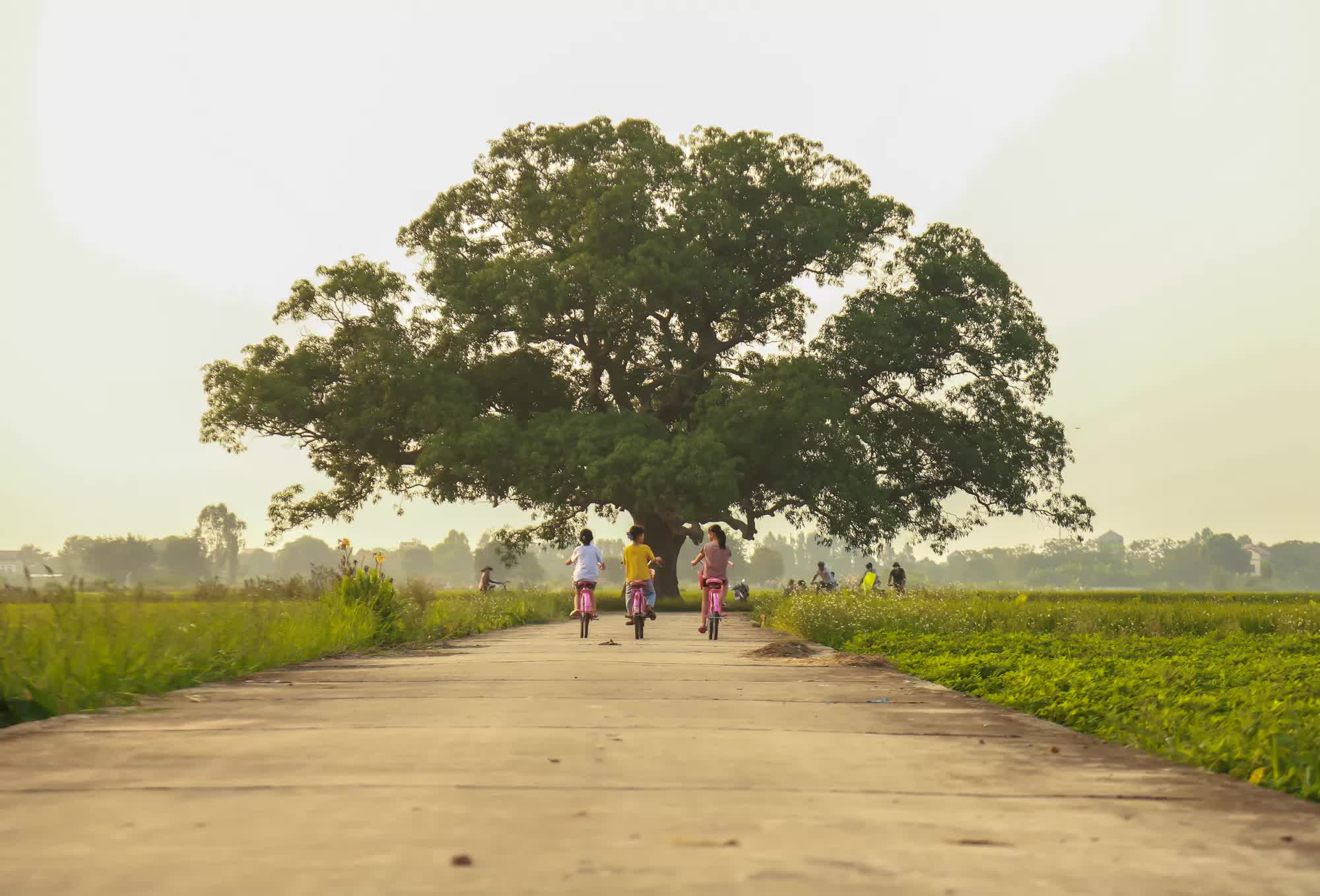 Muỗm: cây cùng họ với xoài, quả nhỏ và chua hơn
Ăng-co Vát
       Ăng-co Vát là một công trình kiến trúc và điêu khắc tuyệt diệu của nhân dân Cam-pu-chia được xây dựng từ đầu thế kỉ XII.
       Khu đền chính gồm ba tầng với những ngọn tháp lớn. Muốn thăm hết khu đền chính phải đi qua ba tầng hành lang dài gần 1500 mét và vào thăm 398 gian phòng. Suốt cuộc dạo xem kì thú đó, du khách sẽ cảm thấy như lạc vào thế giới của nghệ thuật chạm khắc và kiến trúc cổ đại. Đây, những cây tháp lớn được dựng bằng đá ong và bọc ngoài bằng đá nhẵn. Đây, những bức tường buồng nhẵn bóng như mặt ghế đá, hoàn toàn được ghép bằng những tảng đá lớn đẽo gọt vuông vức và lựa ghép vào nhau kín khít như xây gạch vữa.
     Toàn bộ khu đền quay về hướng tây. Lúc hoàng hôn, Ăng-co Vát thật huy hoàng. Mặt trời lặn, ánh sáng chiếu soi vào bóng tối cửa đền. Những ngọn tháp cao vút ở phía trên, lấp loáng giữa những chùm lá thốt nốt xòa tán tròn vượt lên hẳn những hàng muỗm già cổ kính. Ngôi đền cao với những thềm đá rêu phong, uy nghi kì lạ, càng cao càng thâm nghiêm dưới ánh trời vàng, khi đàn dơi bay tỏa ra từ các ngách.
Theo NHỮNG KÌ QUAN THẾ GIỚI
Tìm hiểu bài:
S
Đ
Đoạn 1 cho em biết điều gì?
Giới thiệu chung về đất nước Cam-pu-chia
Giới thiệu chung về ngôi đền Ăng-co Vát
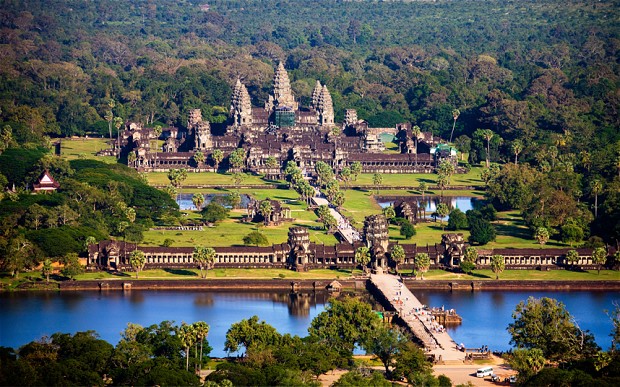 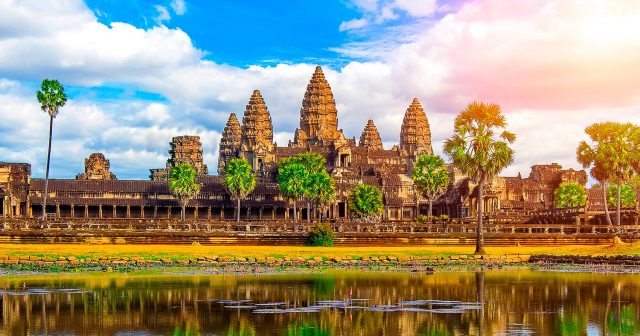 Tìm hiểu bài:
Khu đền chính đồ sộ như thế nào?
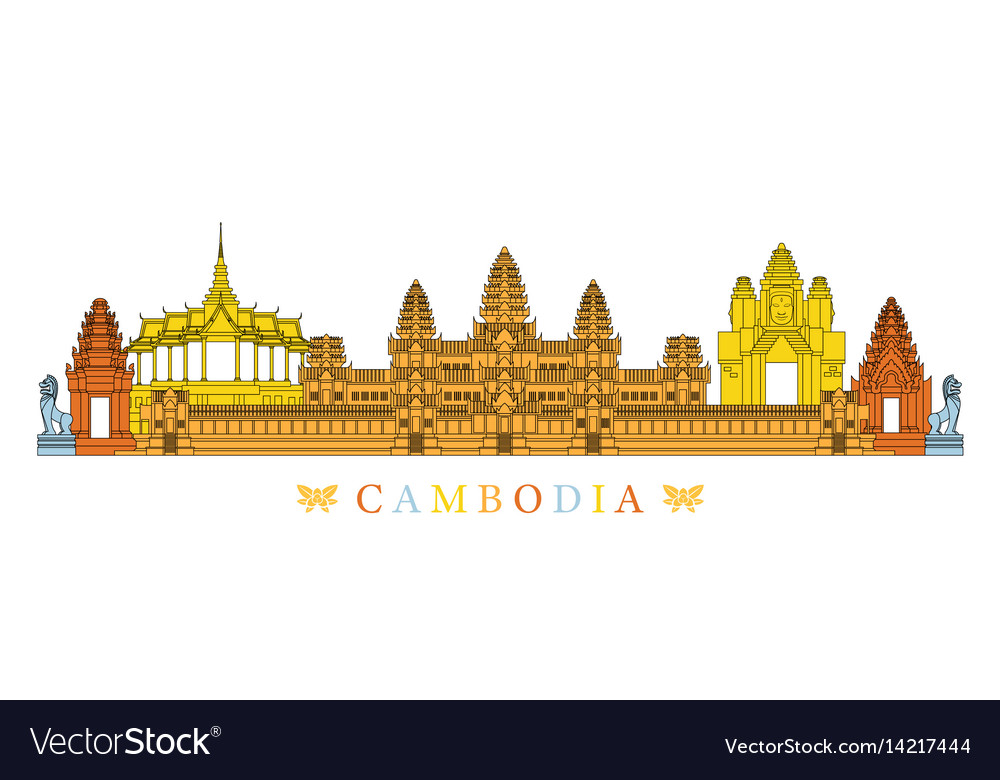 KHU ĐỀN CHÍNH
Những ngọn tháp lớn
Ba tầng hành lang dài gần 1500m
398 
gian phòng
đồ sộ
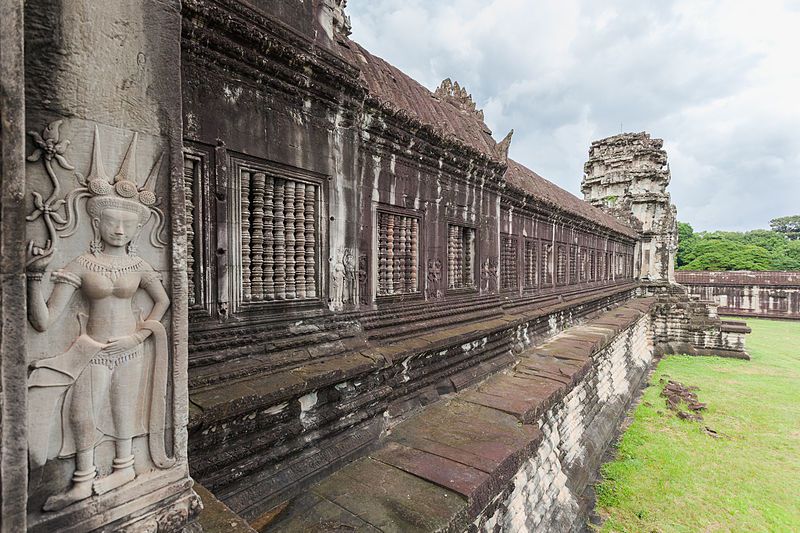 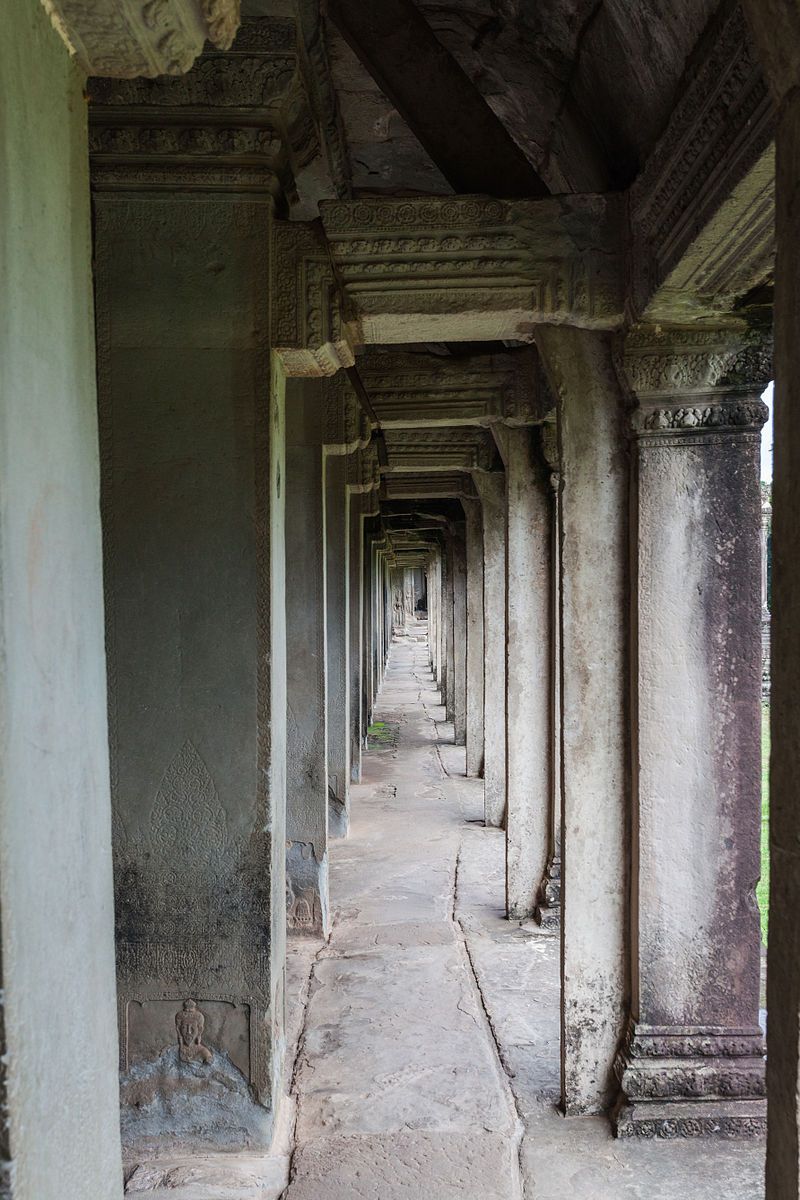 Tìm hiểu bài:
Khu đền chính được xây dựng kì công như thế nào?
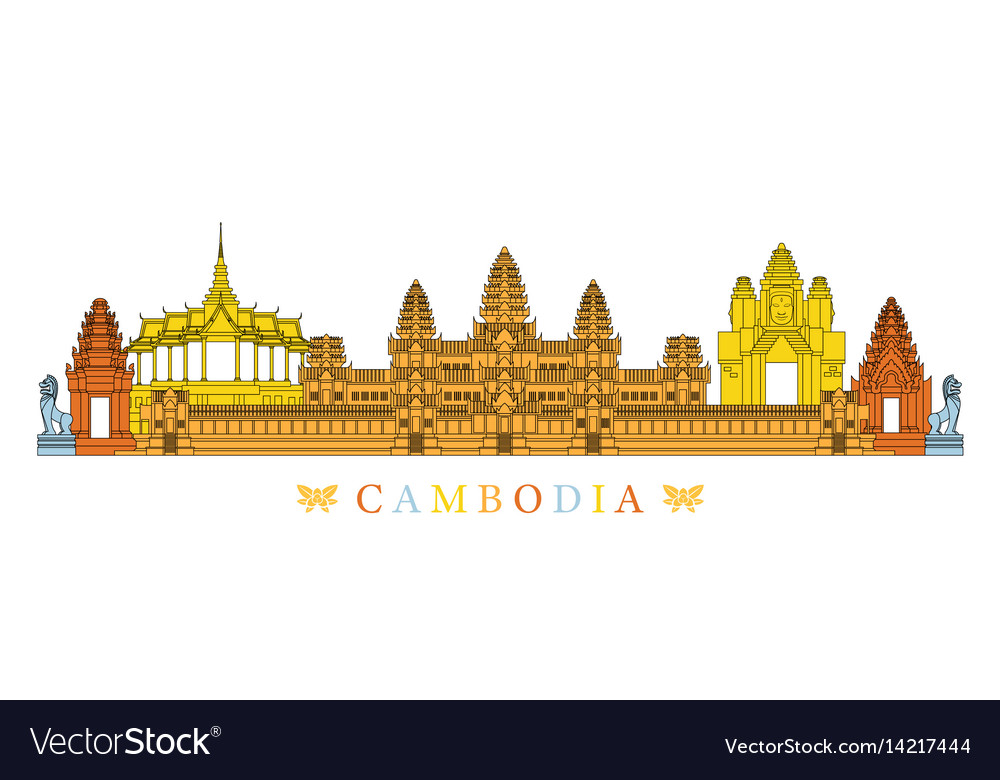 KHU ĐỀN CHÍNH
Những cây tháp lớn bằng đá ong bọc ngoài bằng đá nhẵn
Tường buồng bằng những tảng đá lớn, ghép kín khít
kì công
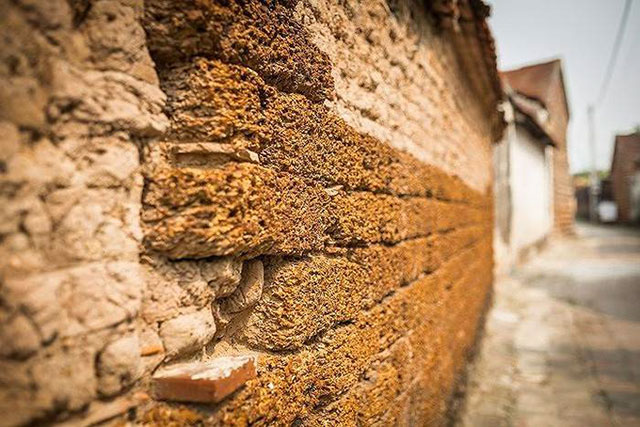 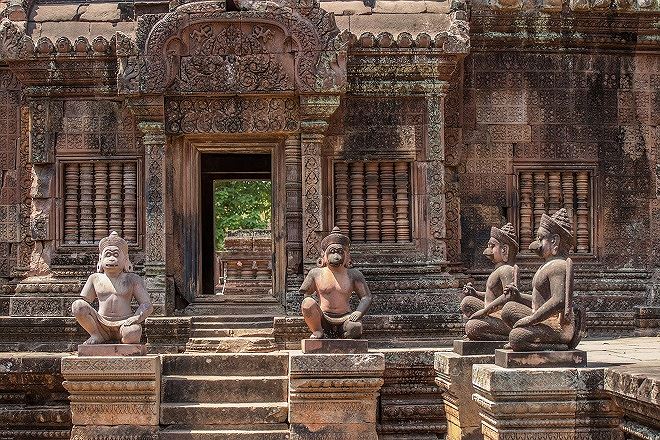 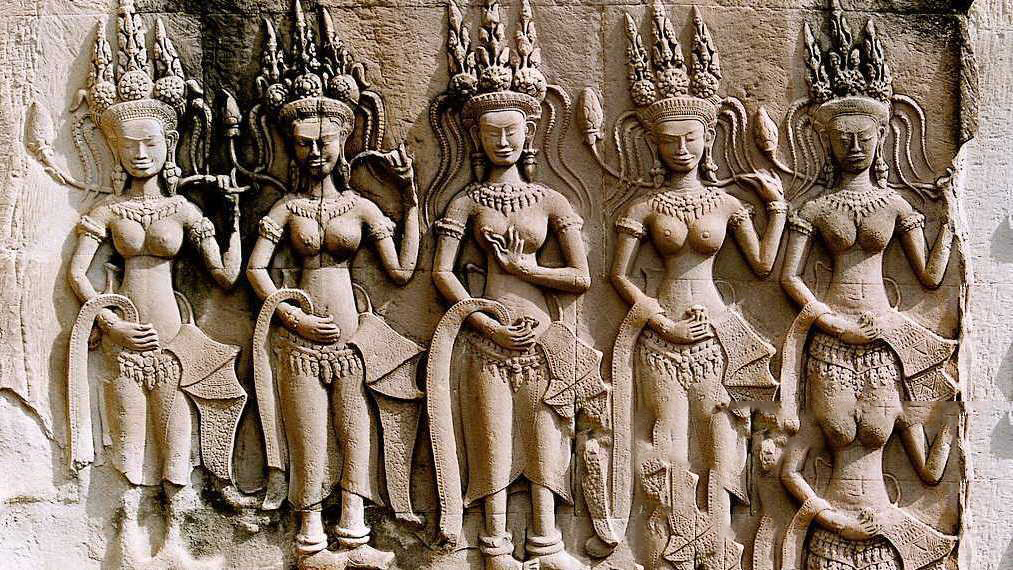 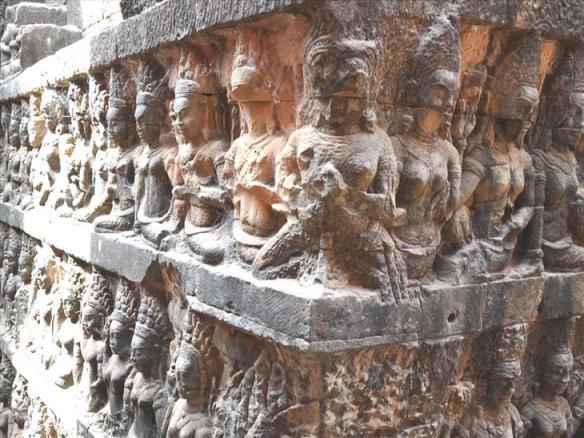 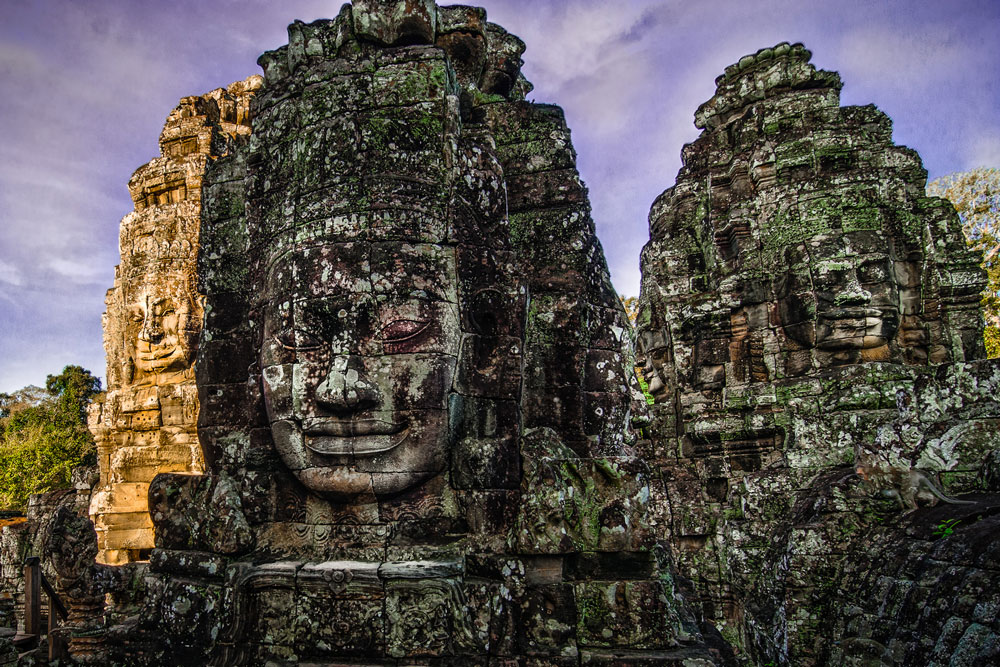 Tìm hiểu bài:
Câu 4: Du khách cảm thấy như thế nào khi thăm Ăng-co Vát?
Lạc vào thế giới của truyện cổ tích.
A
Lạc vào thế giới nghệ thuật chạm khắc và kiến trúc cổ đại
B
Lạc vào mê cung của những tảng 
đá nhẵn bóng như mặt ghế đá.
C
KHU ĐỀN CHÍNH
398 
gian phòng
Tường buồng bằng những tảng đá lớn, ghép kín khít
Ba tầng hành lang dài gần 1500m
Những ngọn tháp lớn
Những cây tháp lớn bằng đá ong bọc ngoài bằng đá nhẵn
đồ sộ
kì công
Thế giới nghệ thuật chạm khắc và kiến trúc cổ đại
Tìm hiểu bài:
Đoạn 3 tả cảnh khu đền vào thời gian nào?
Lúc bình minh
A
Lúc giữa trưa
B
Lúc hoàng hôn
C
Tìm hiểu bài:
Phong cảnh khu đền vào lúc hoàng hôn có gì đẹp?
Ánh sáng chiếu soi vào bóng tối cửa đền
Những ngọn tháp cao vút, giữa những chùm lá thốt nốt xòa tán tròn
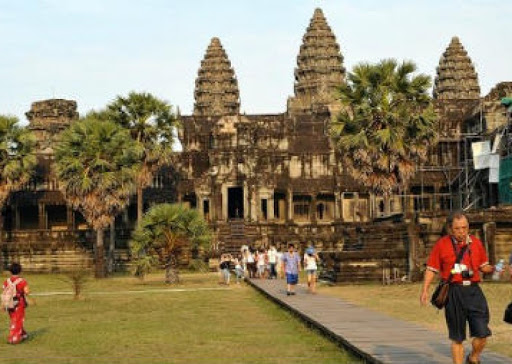 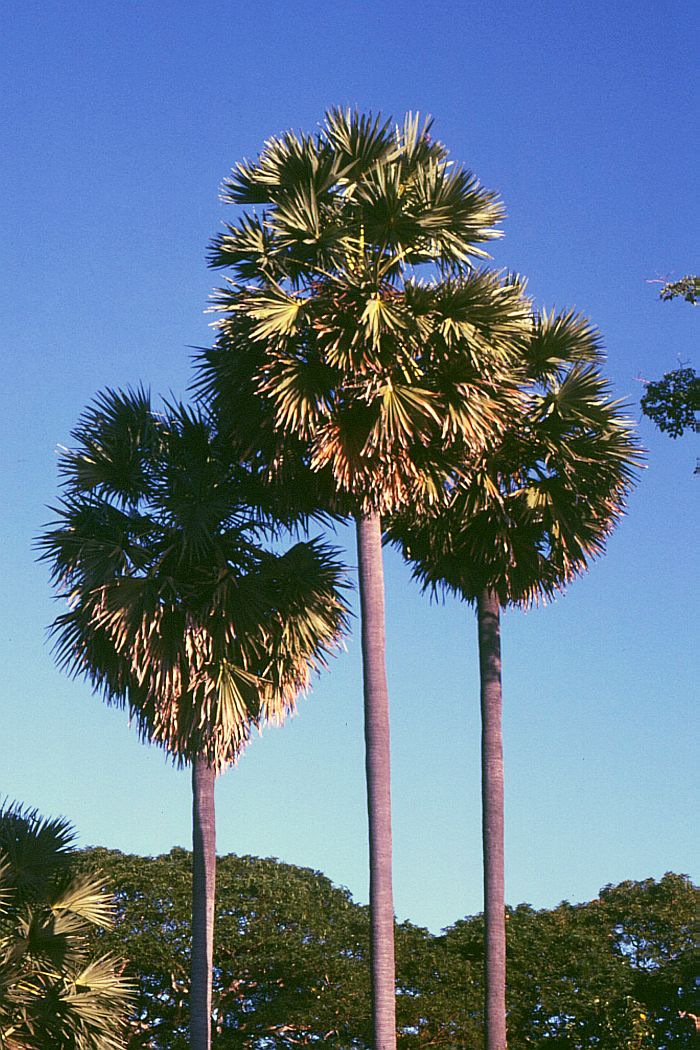 Tìm hiểu bài:
Phong cảnh khu đền vào lúc hoàng hôn có gì đẹp?
Ánh sáng chiếu soi vào bóng tối cửa đền
Những ngọn tháp cao vút, giữa những chùm lá thốt nốt xòa tán tròn
Ngôi đền cao với thềm đá rêu phong.
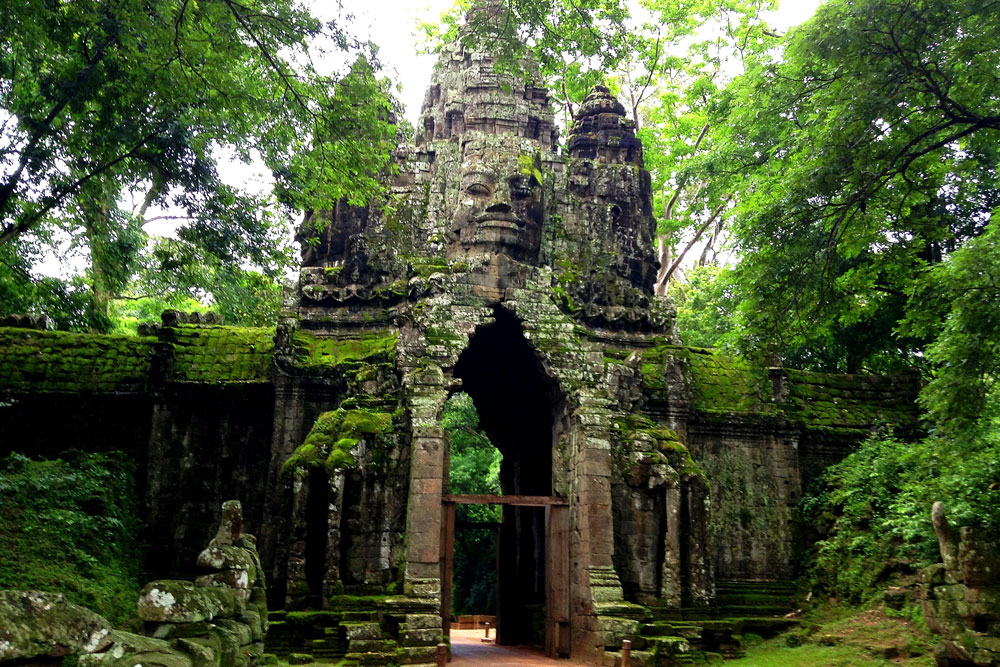 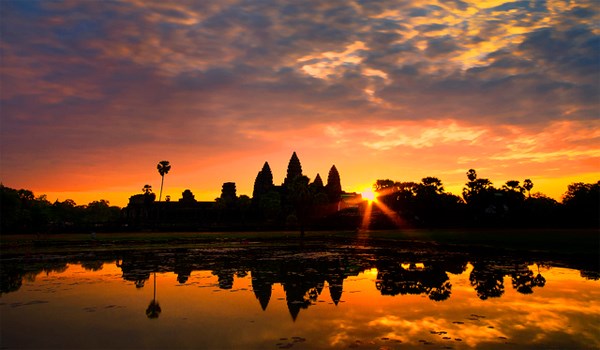 Nội dung
Ca ngợi Ăng-co Vát, một công trình kiến trúc và điêu khắc tuyệt diệu của nhân dân Cam-pu-chia
LUYỆN ĐỌC DIỄN CẢM
Bài văn đọc với giọng chậm rãi, tình cảm kính phục, ngưỡng mộ Ăng-co Vát, một công trình kiến trúc và có điêu khắc tuyệt diệu.
LUYỆN ĐỌC DIỄN CẢM
Toàn bộ khu đền quay về hướng tây. Lúc hoàng hôn, Ăng-co Vát thật huy hoàng. Mặt trời lặn, ánh sáng chiếu soi vào bóng tối cửa đền. Những ngọn tháp cao vút ở phía trên, lấp loáng giữa những chùm lá thốt nốt xòa tán tròn vượt lên hẳn những hàng muỗm già cổ kính. Ngôi đền cao với những thềm đá rêu phong, uy nghi kì lạ, càng cao càng thâm nghiêm dưới ánh trời vàng, khi đàn dơi bay tỏa ra từ các ngách.
/
Xem video về công trình 
Ăng-co Vát
https://www.youtube.com/watch?v=gsdxT-CbYPo